Magnolia DriveCorridor Study
Partners and Roles
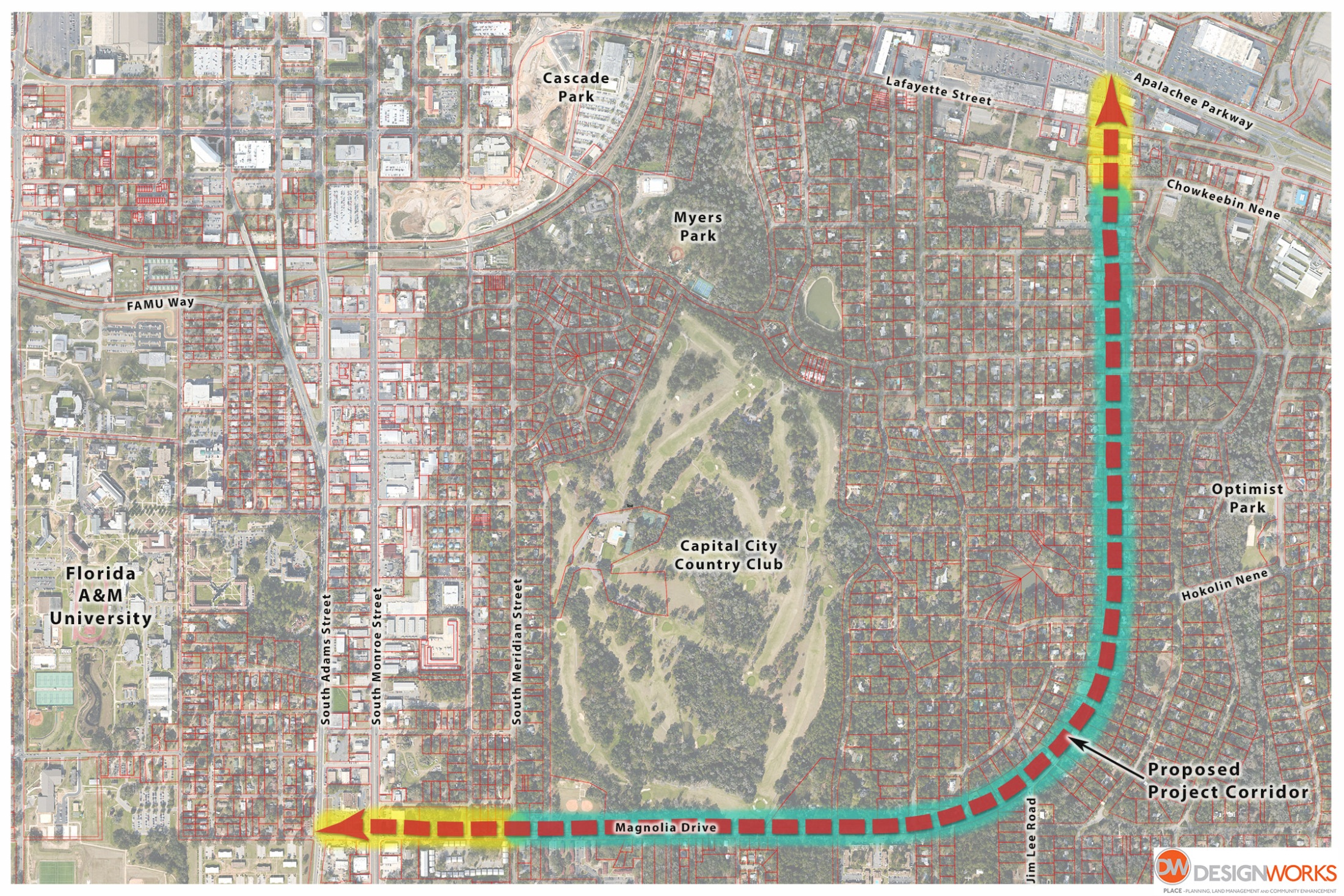 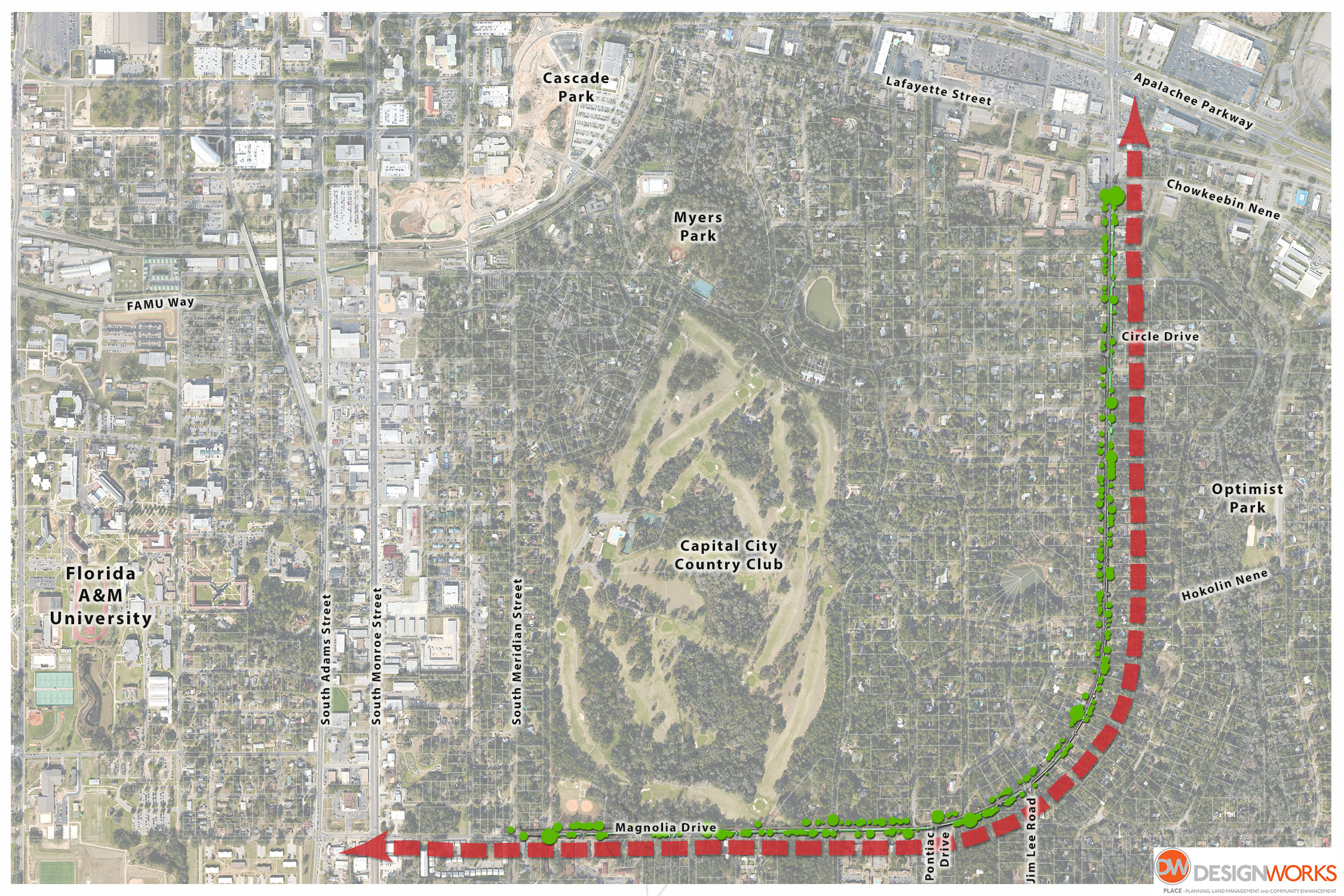 Project Area
Magnolia Drive from Apalachee Parkway to South Adams Street
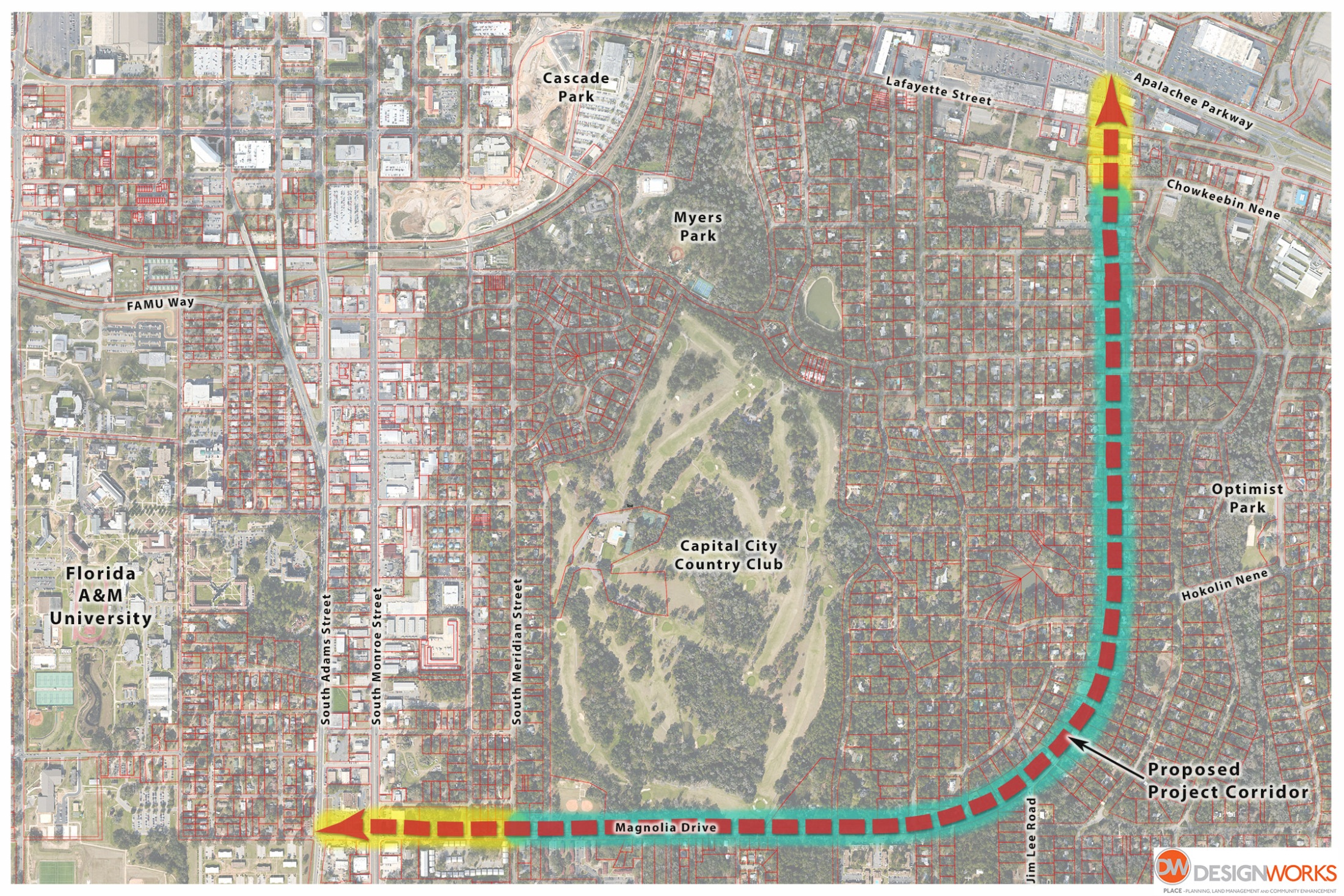 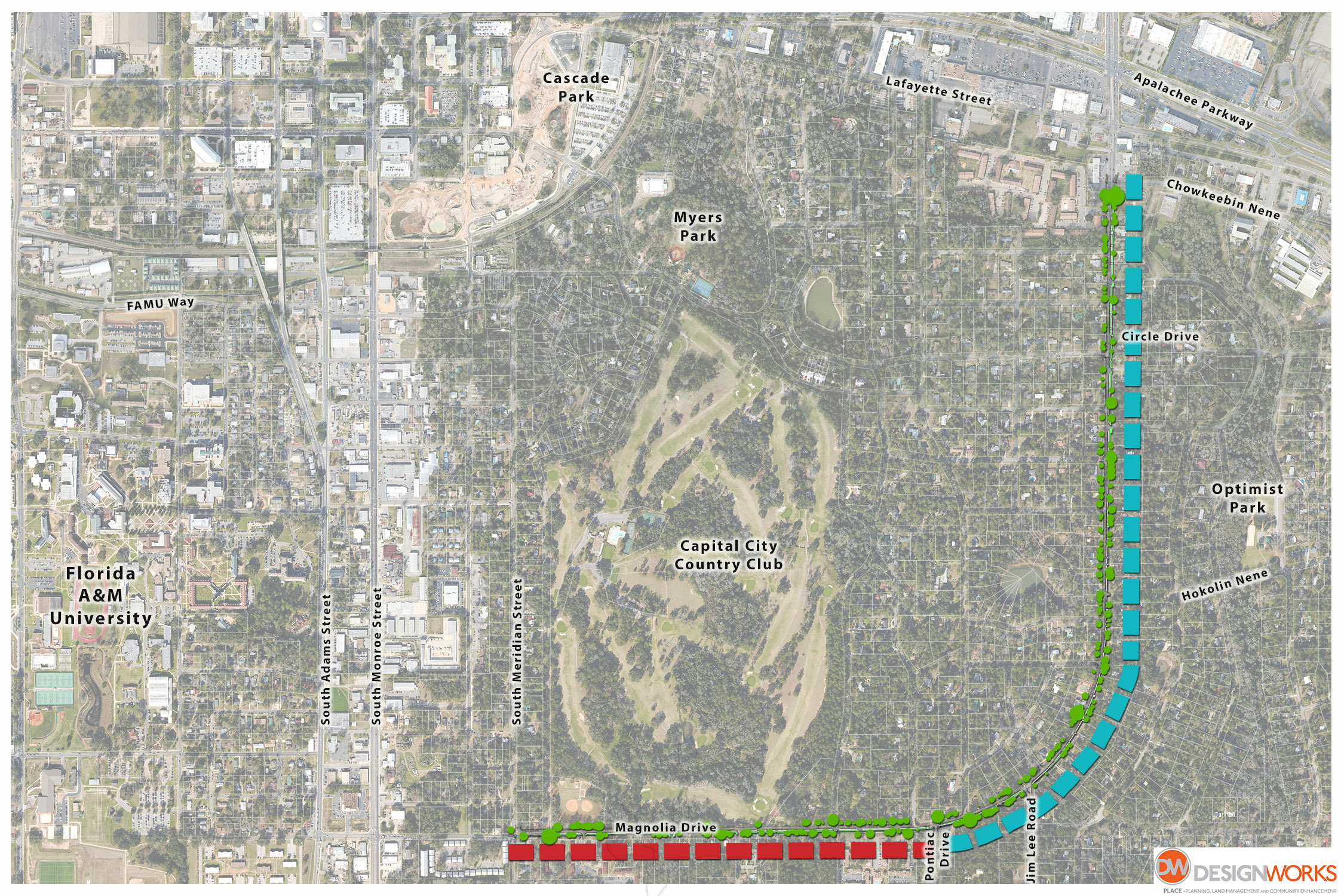 Magnolia Drive Multi-Use Path
Phase 1:  Meridian Street to Pontiac Drive
Phase 2:  Pontiac Drive to Chowkeebin Nene
Phase II
Phase I
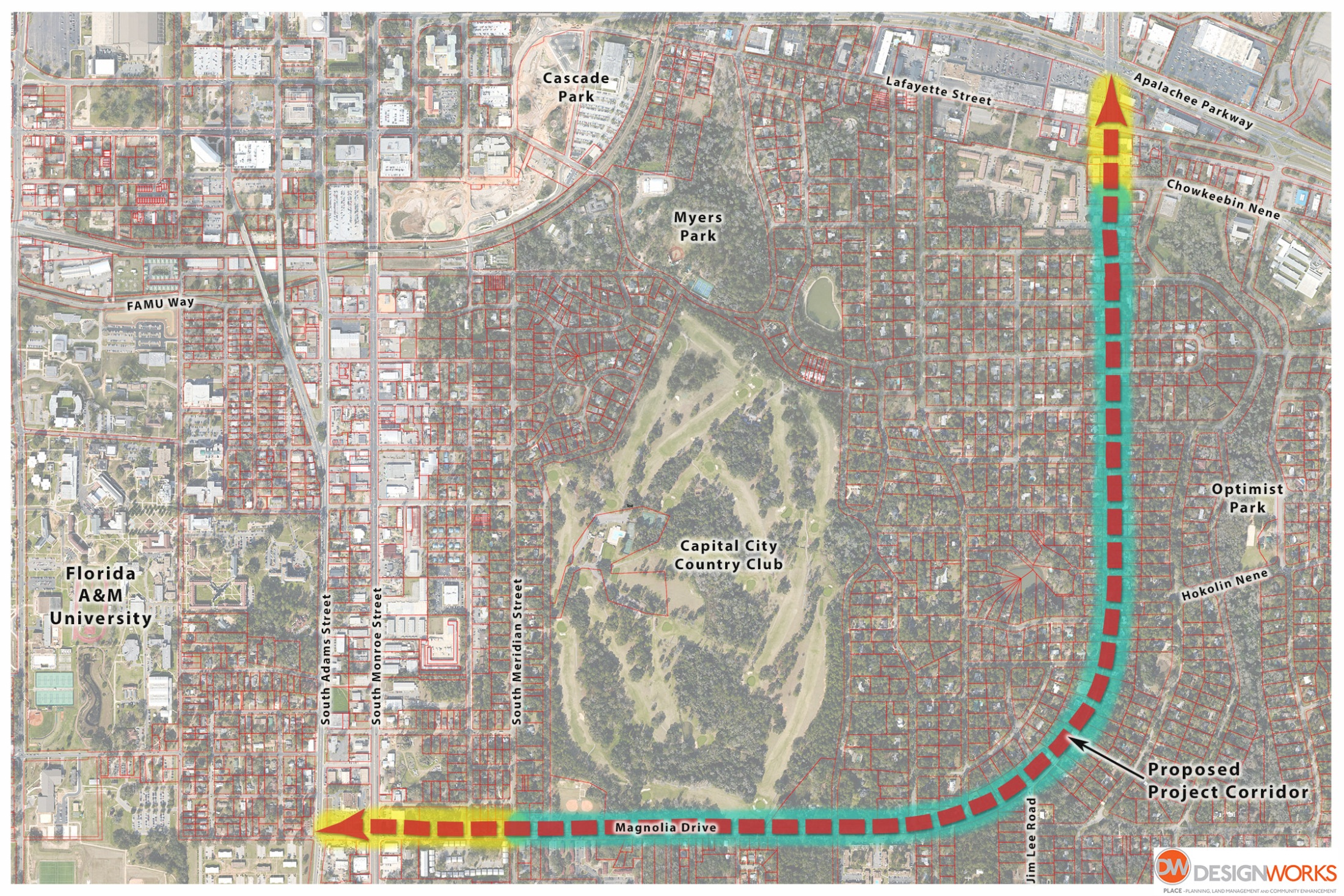 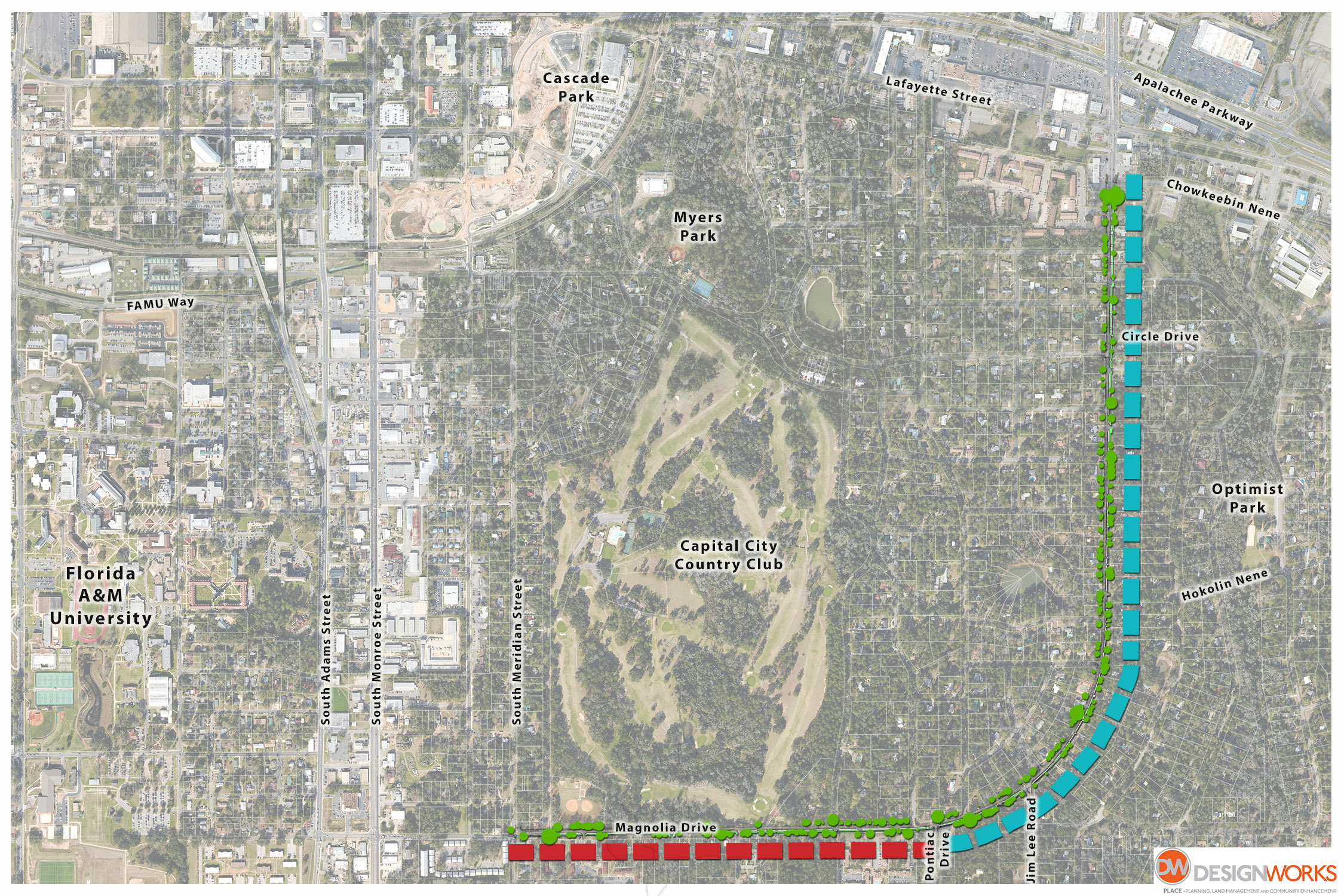 Phase I: 10’ Multi-Use Trail on South Side of Magnolia from Meridian to Pontiac
Estimated Construction Cost: $ 1.08 Million
Pending Federal Grant for Phase I:  $860k
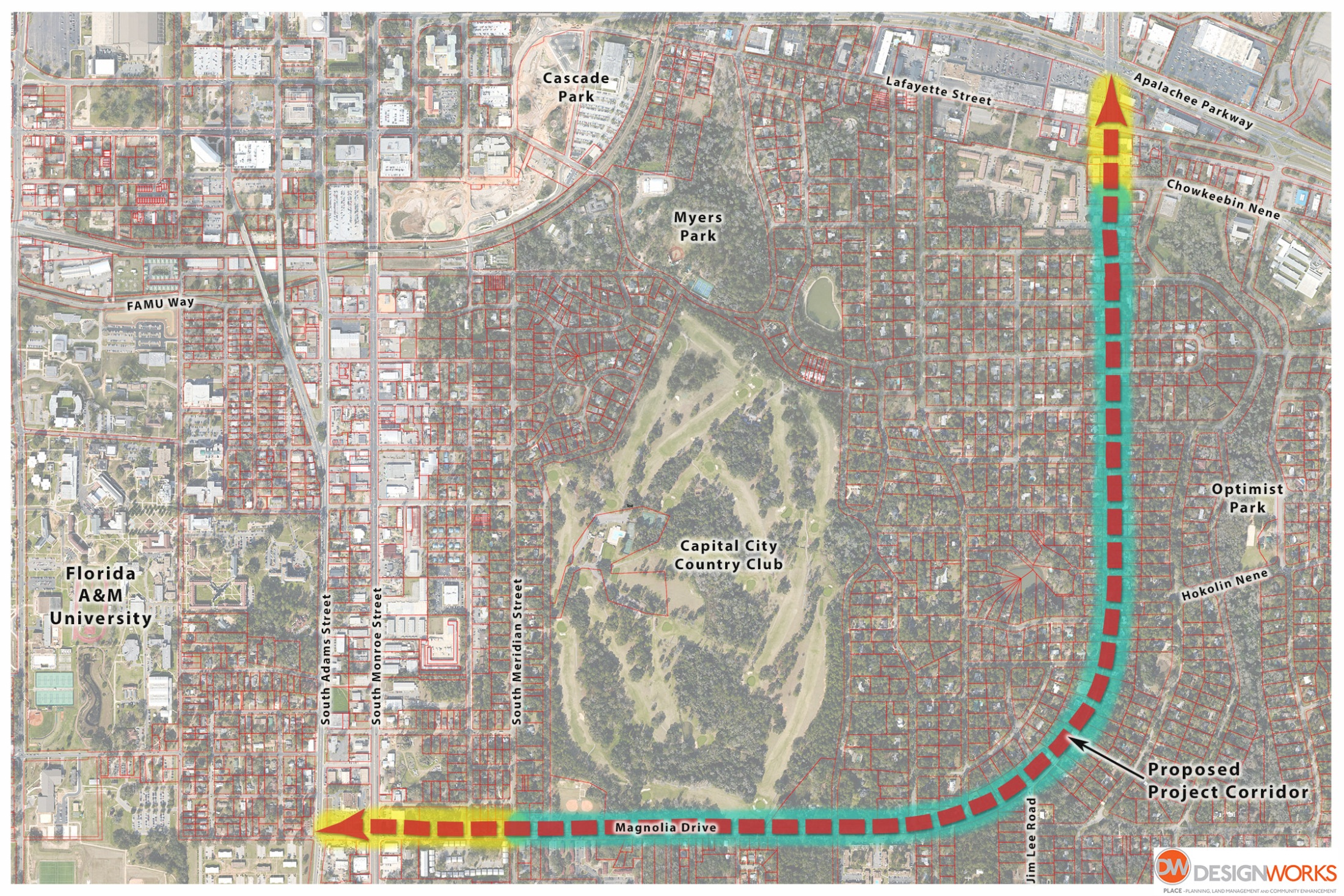 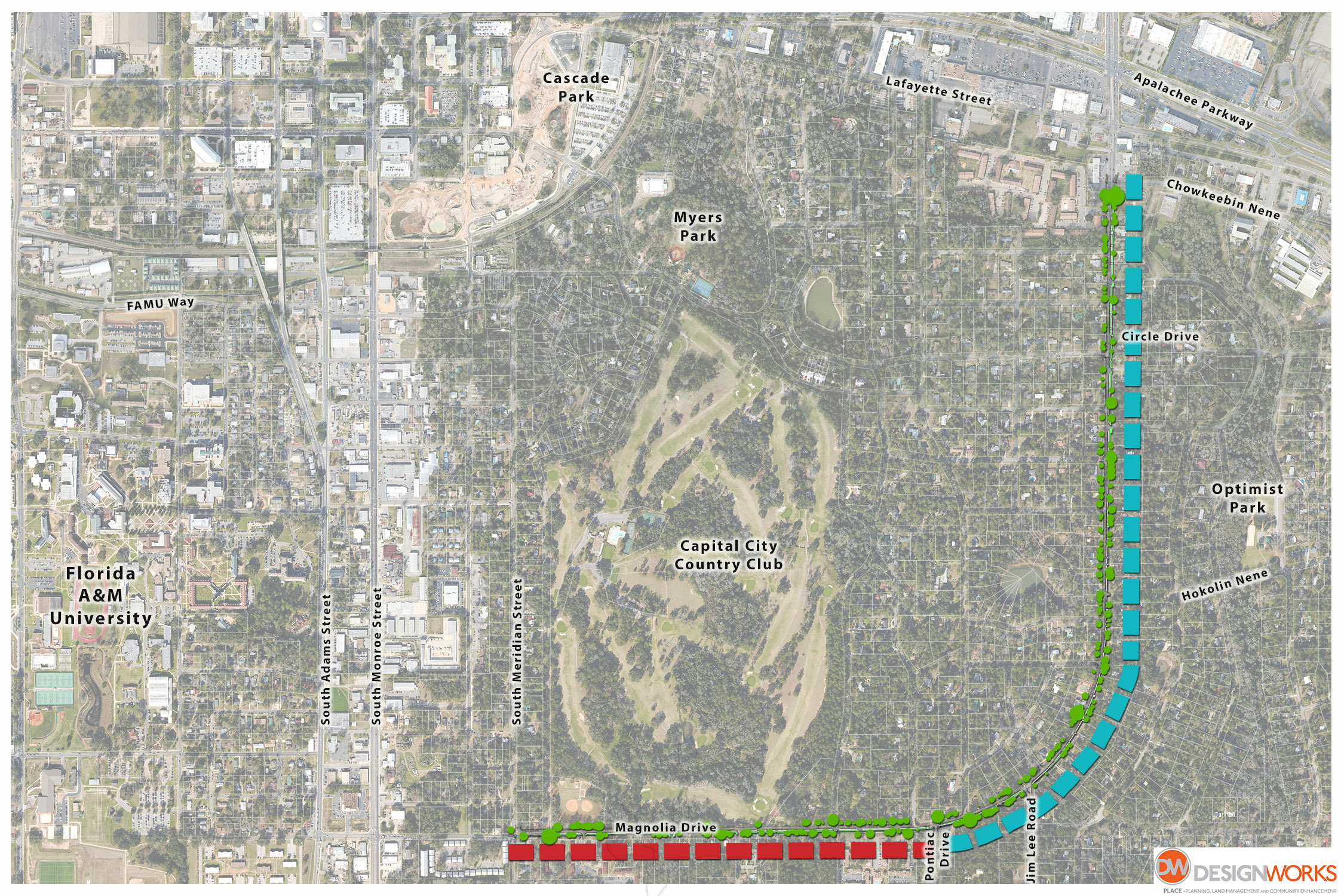 Phase 2: Completion of 10’ Multi-Use Trail from Pontiac to Chowkeebin Nene
Estimated Construction Cost: $3.5 Million
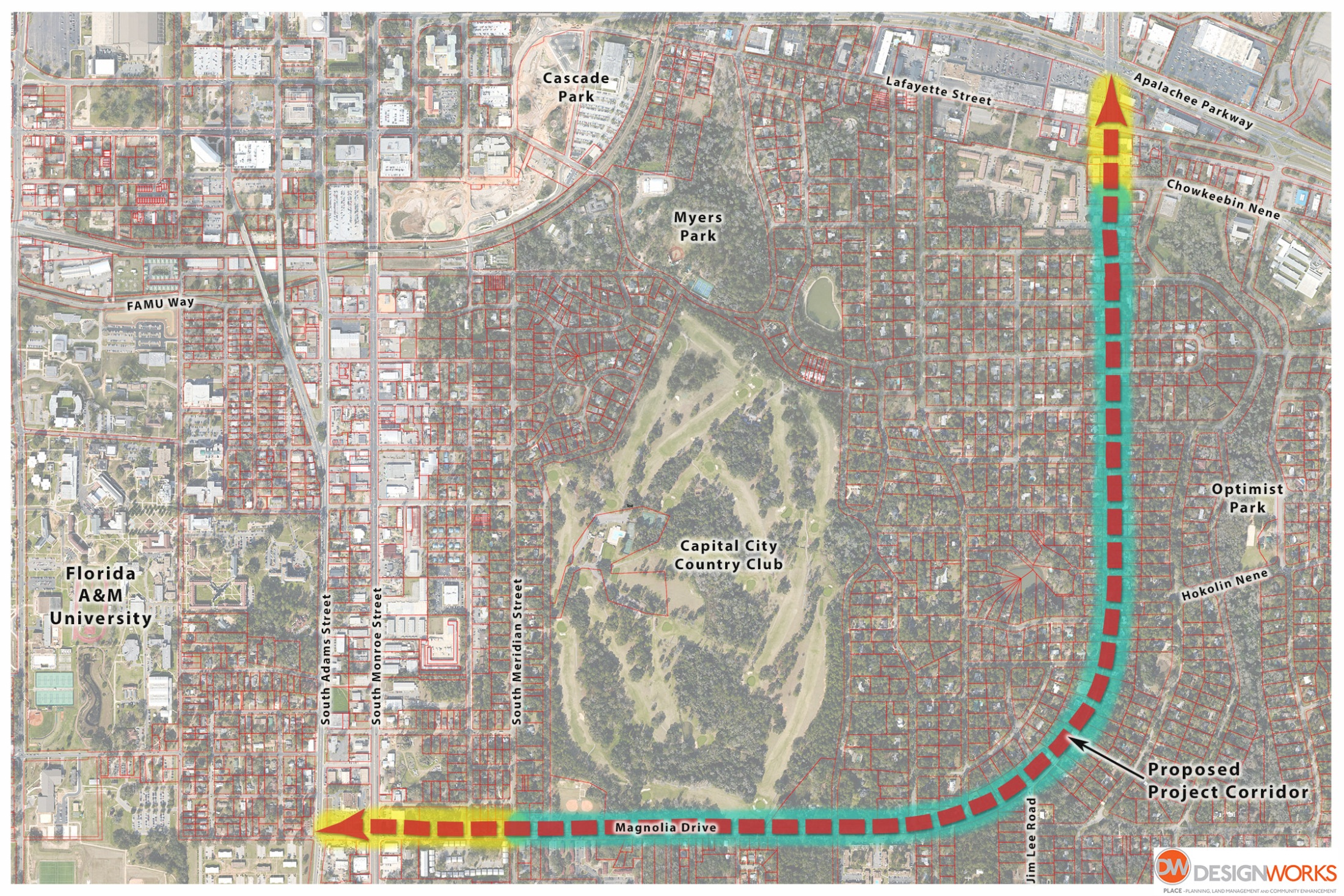 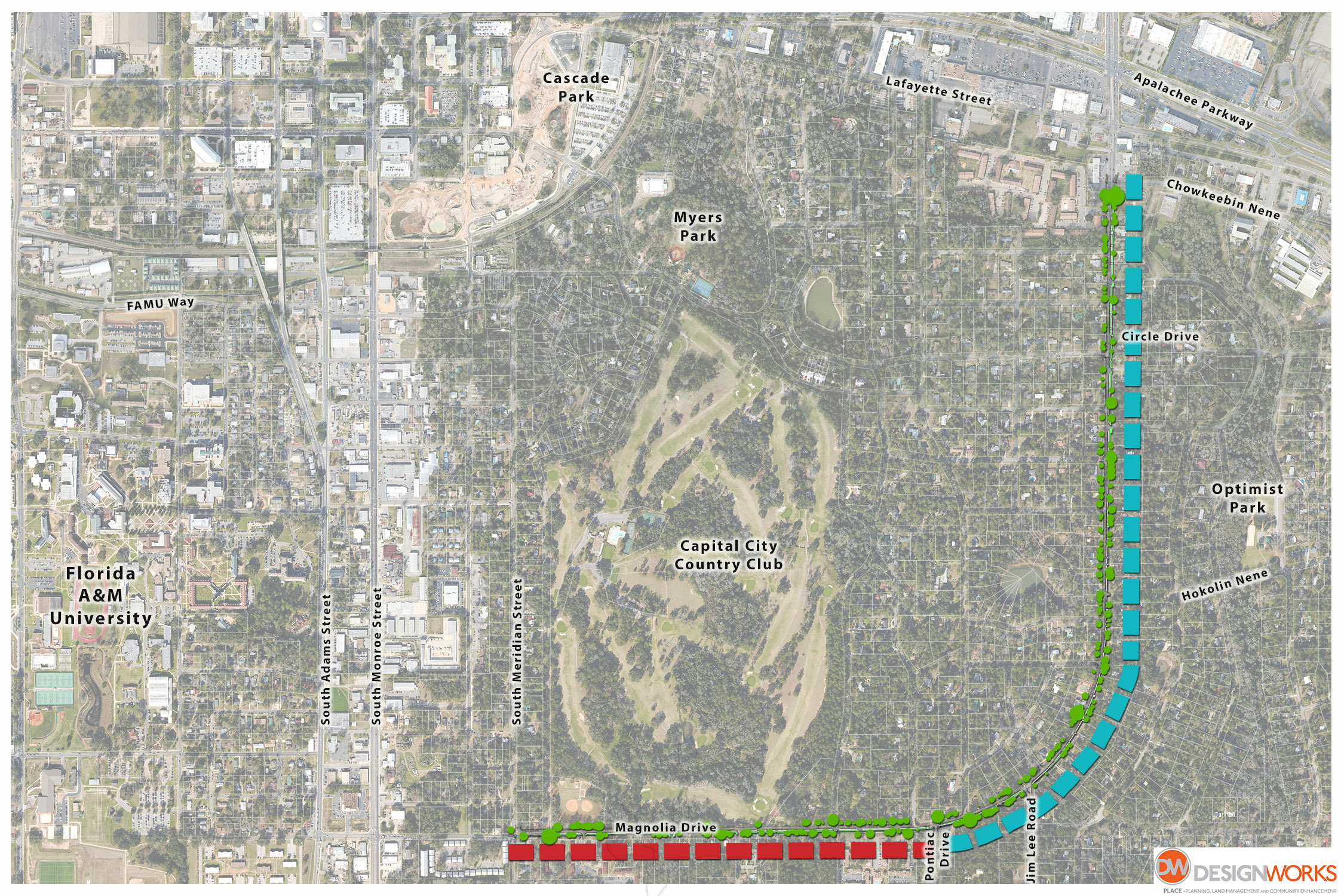 Apalachee Parkway to Circle Drive Sidewalk - Sidewalks
Estimated costs:  $500k
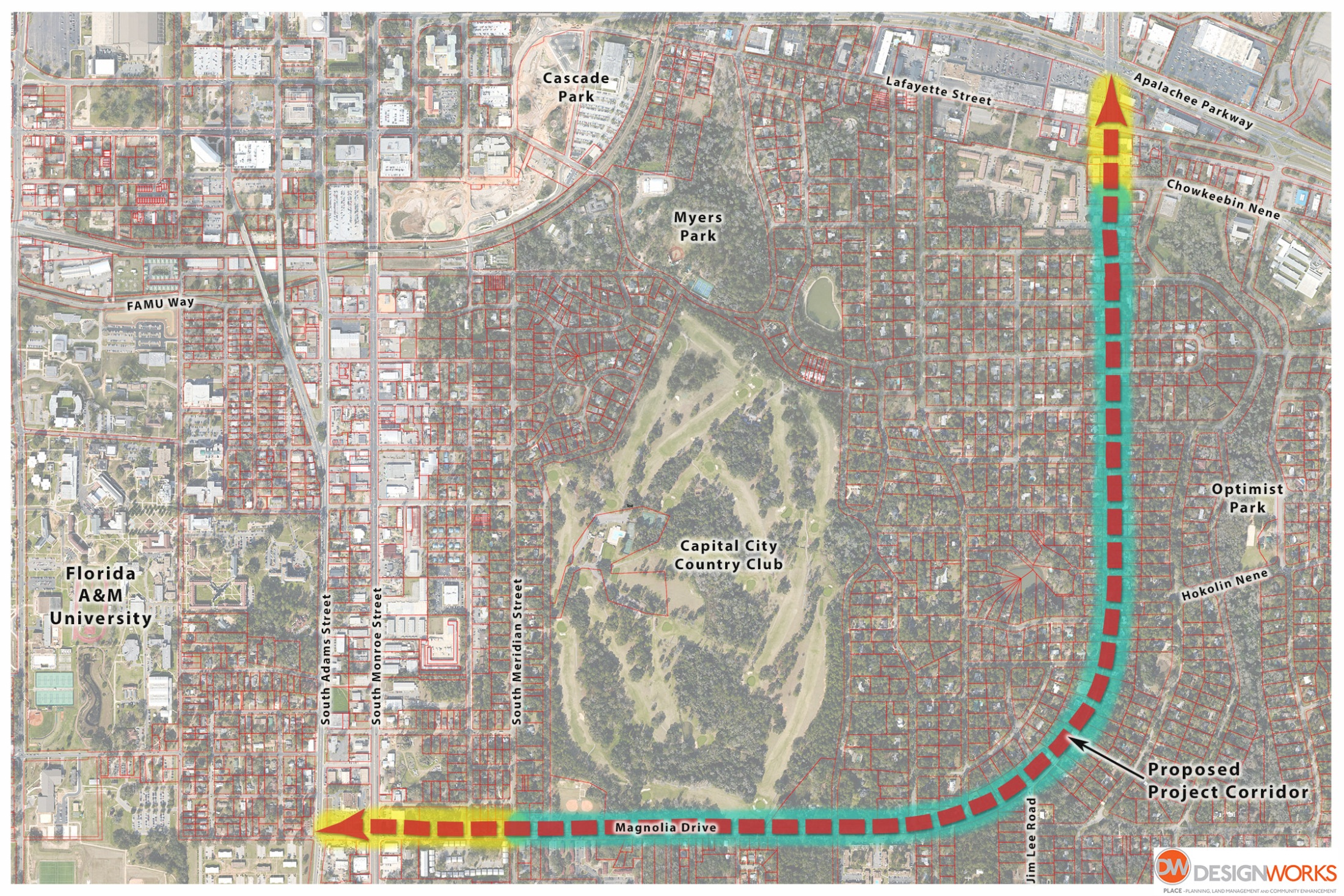 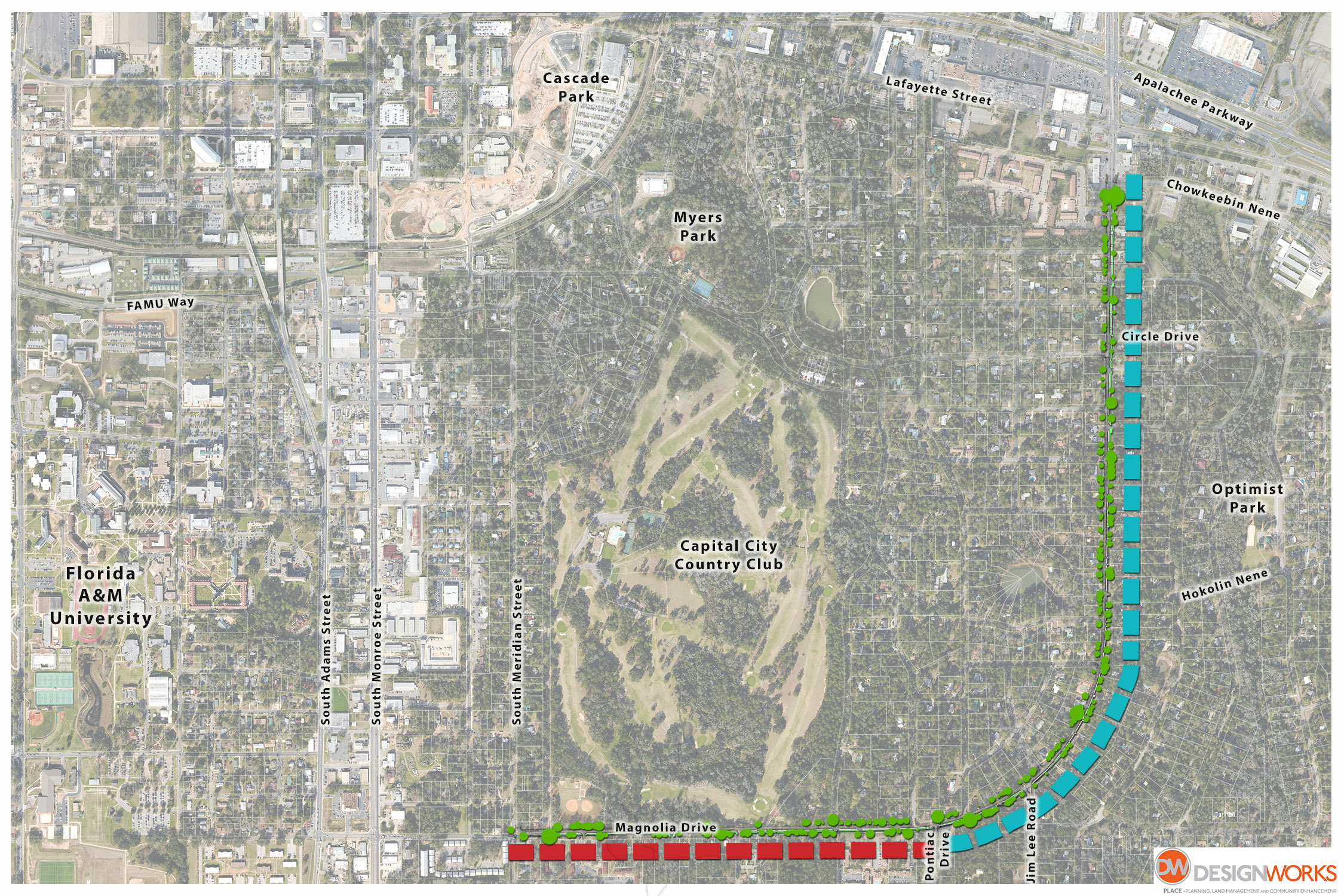 Magnolia Drive and Jim Lee – Intersection Signalization
Estimated costs:  $330k
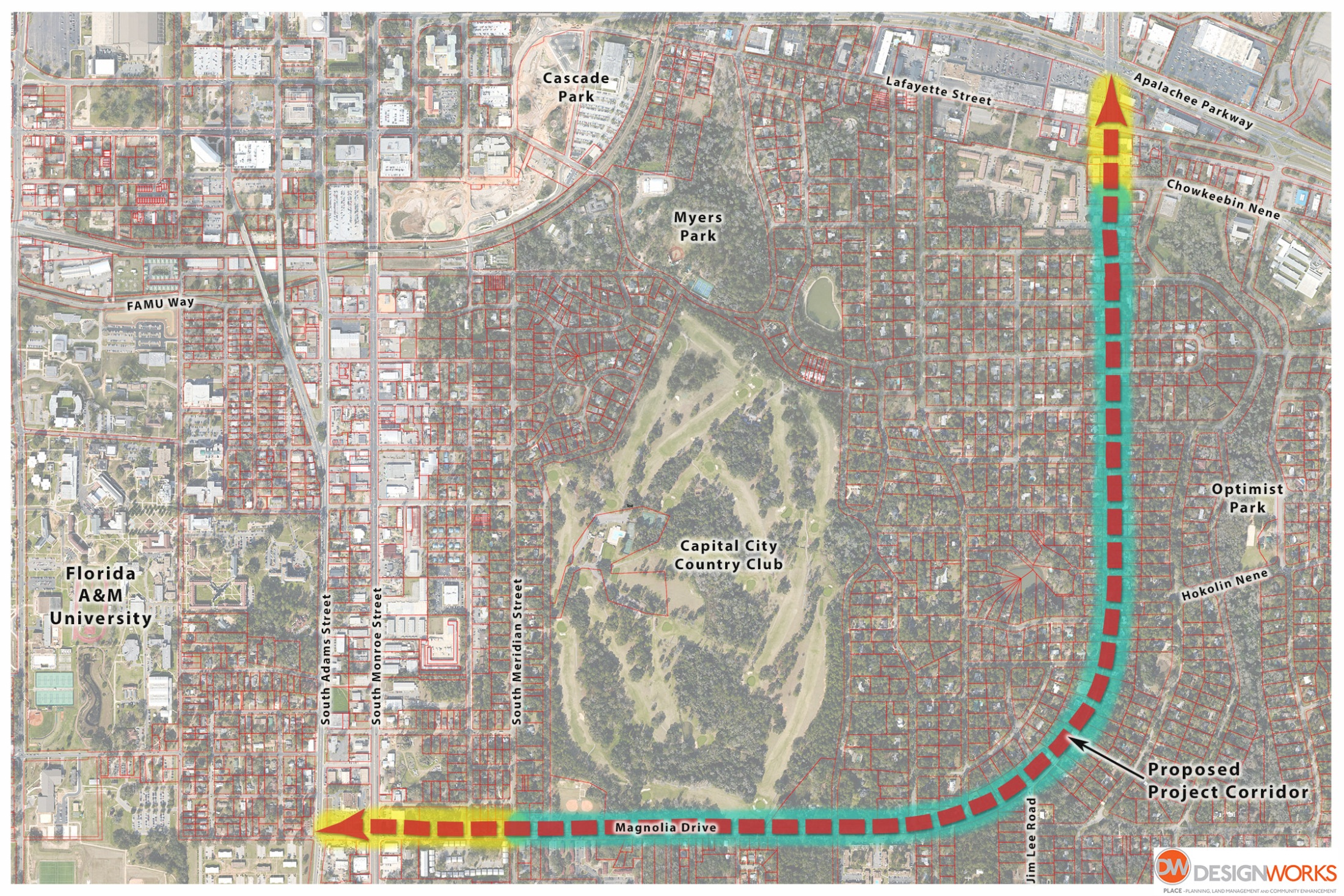 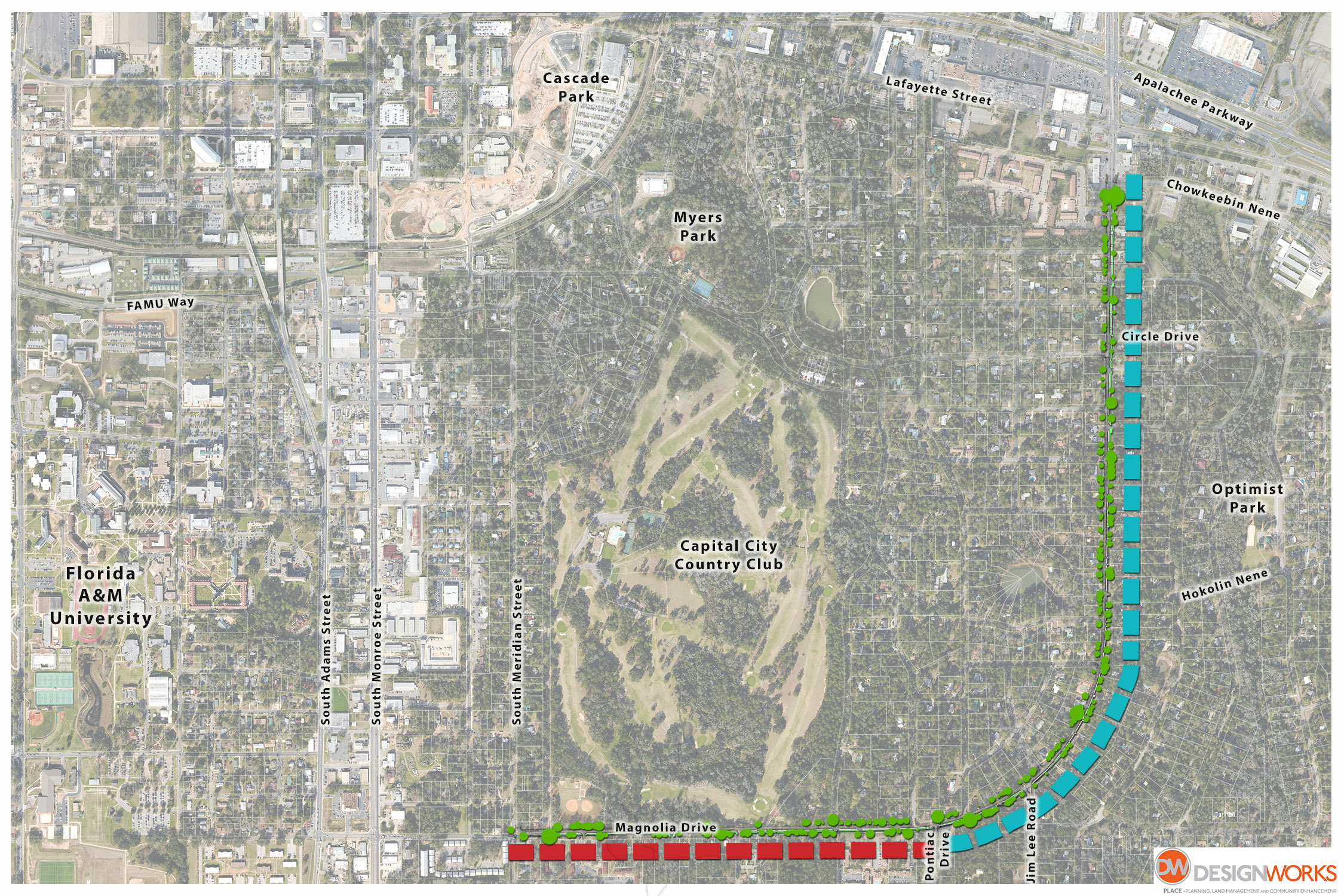 Magnolia Drive from Alban Avenue to Seminole Drive - Sidewalk
Estimated costs:  $300k
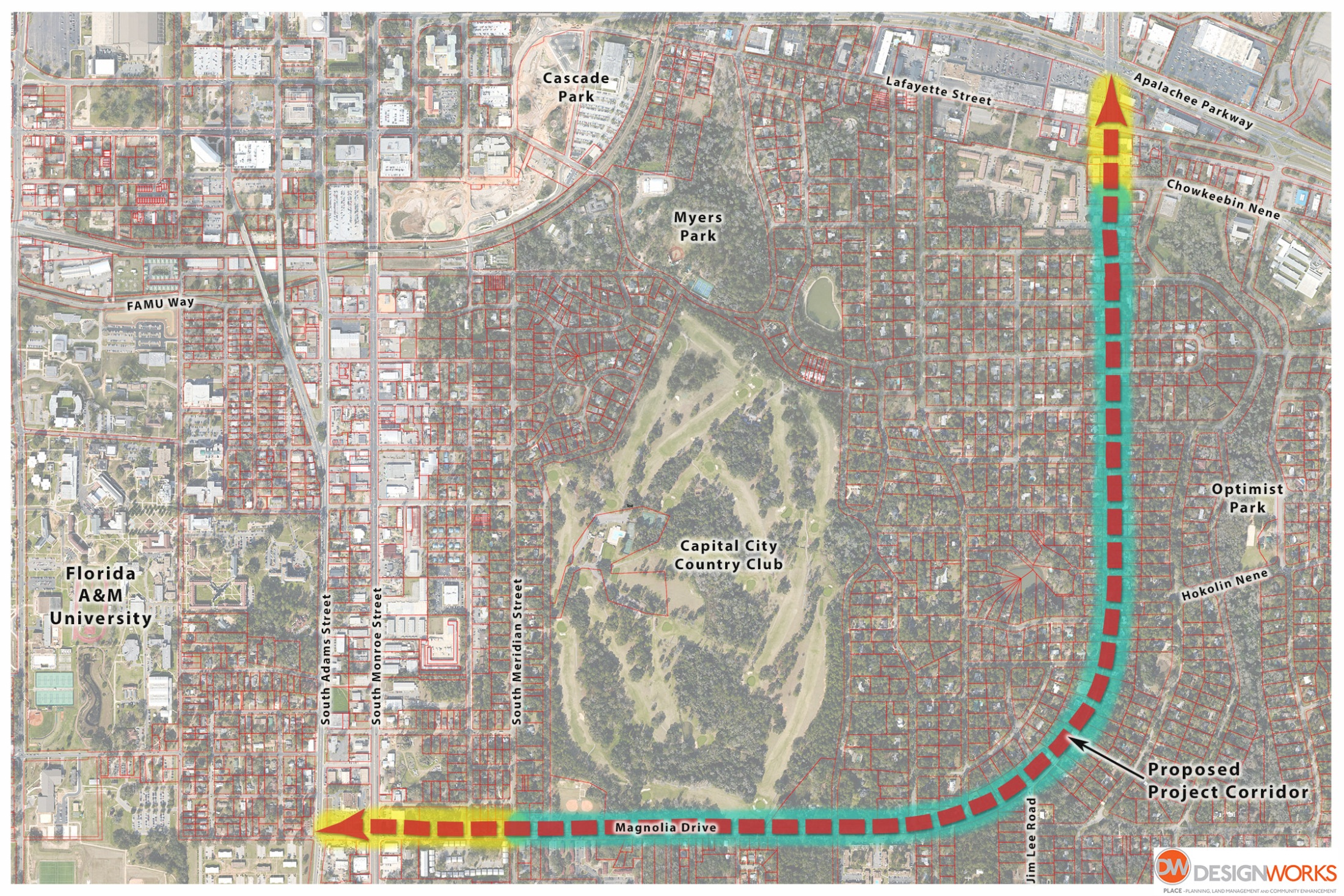 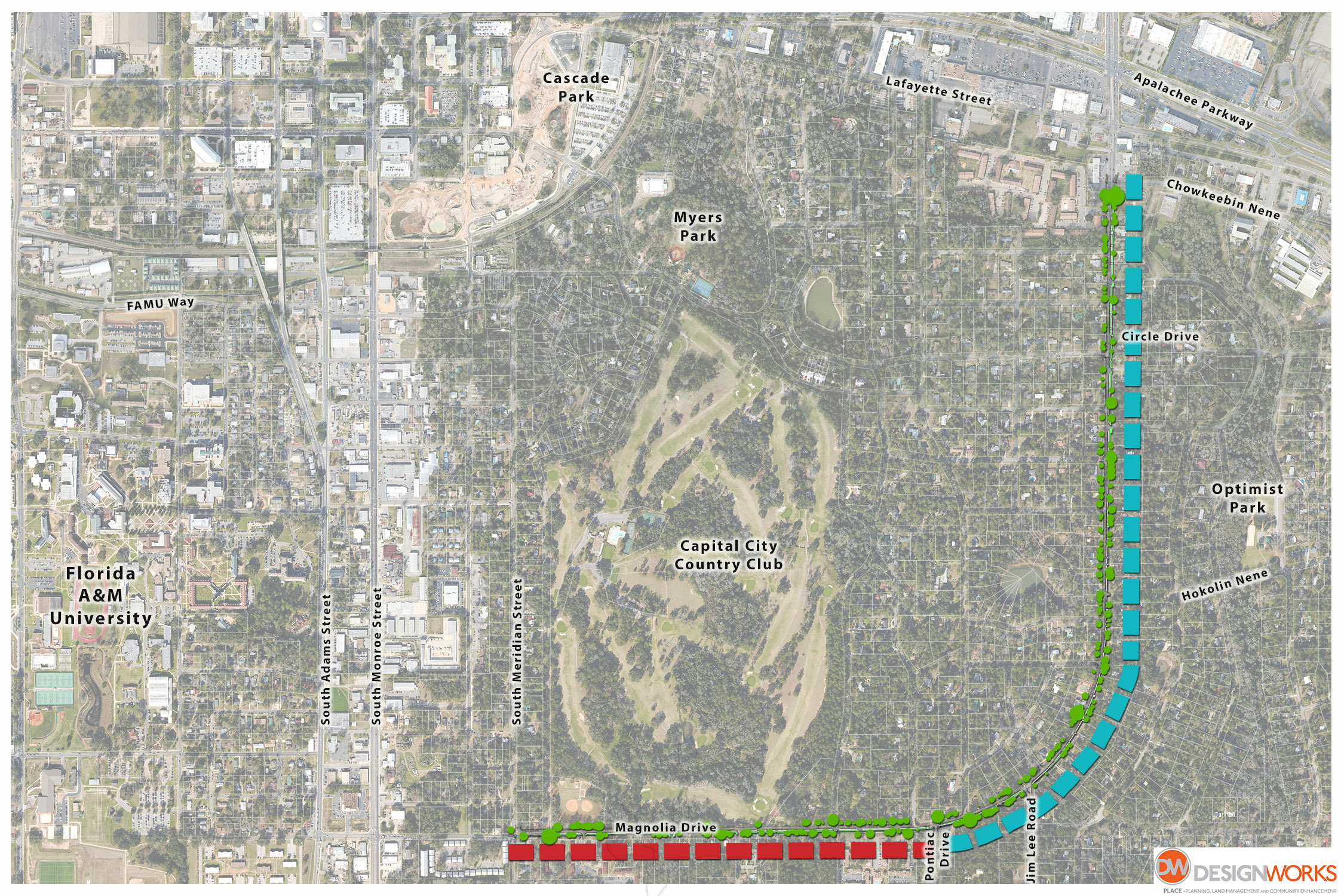 Meridian Street to South Monroe Street – 10’ Wide Multi-Use Trail
Estimated costs:  $600k
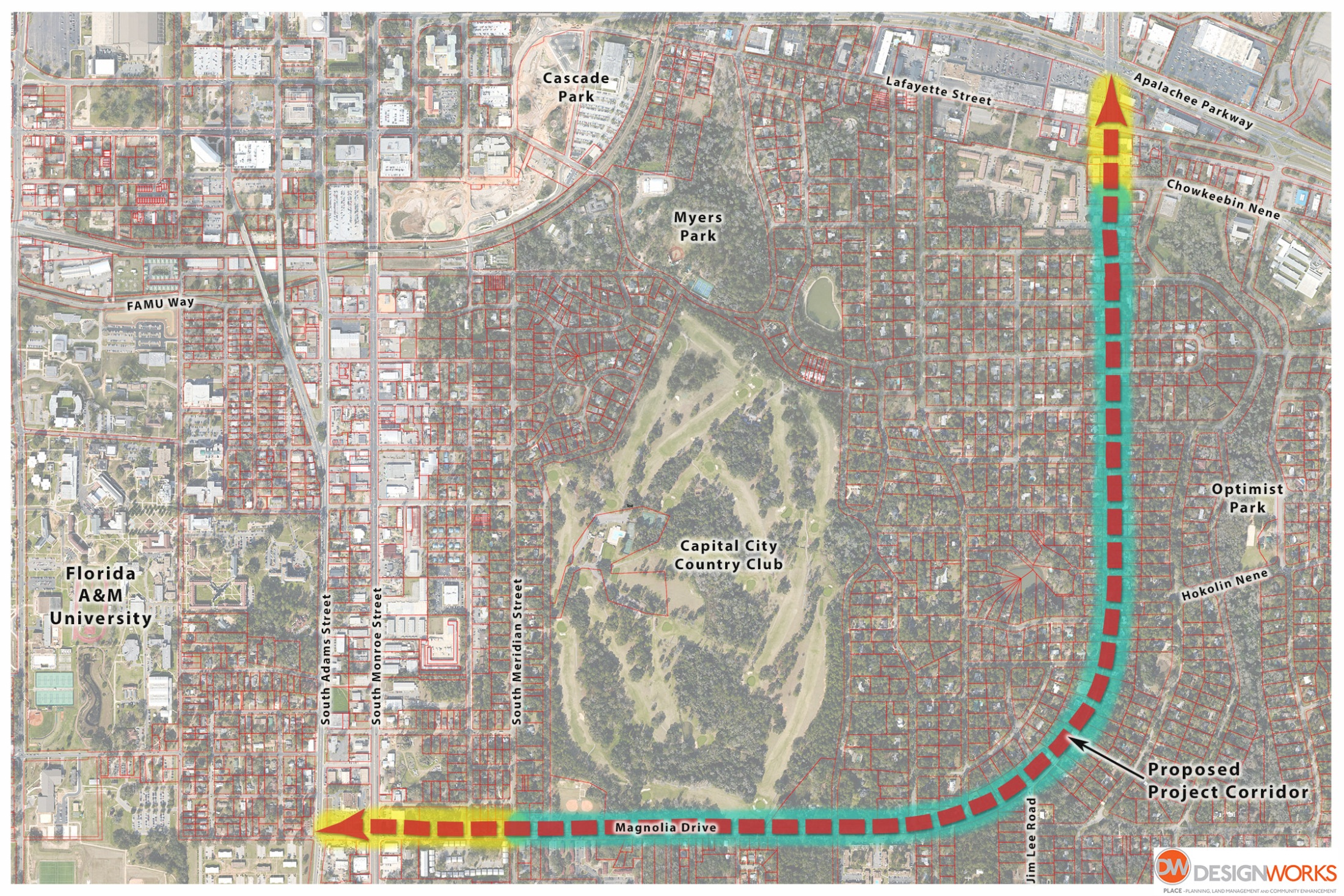 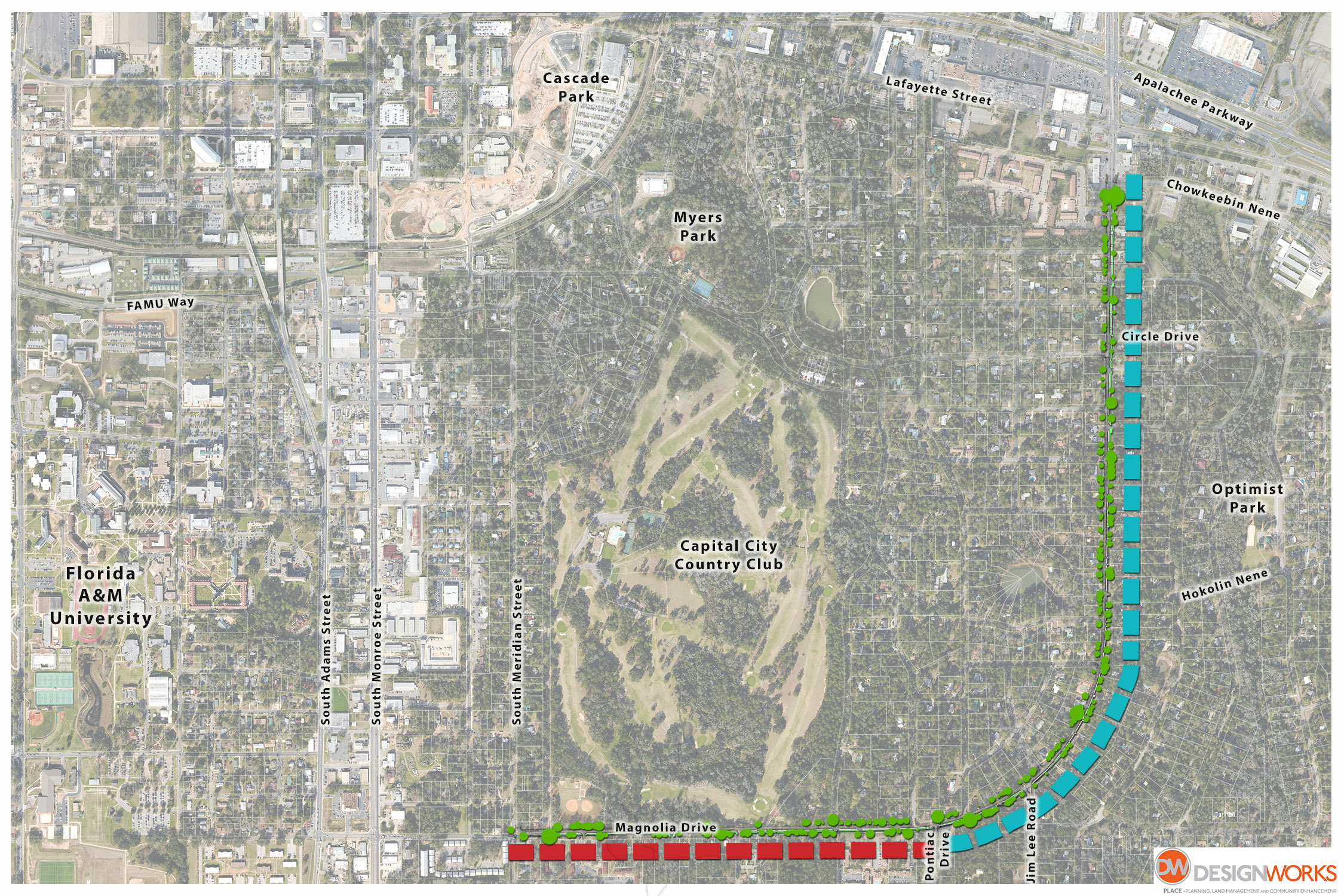 South Adams Street to South Monroe Street – 10’ Wide Sidewalk and Streetscape Improvements
Estimated costs:  $400k (Assuming no R.O.W. acquisition)
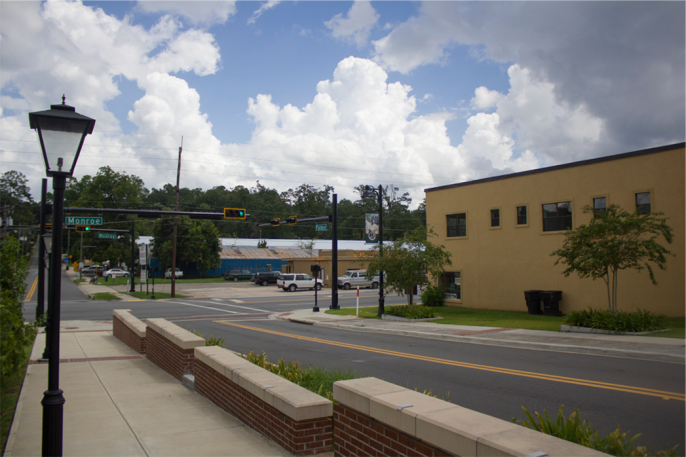 Palmer Avenue
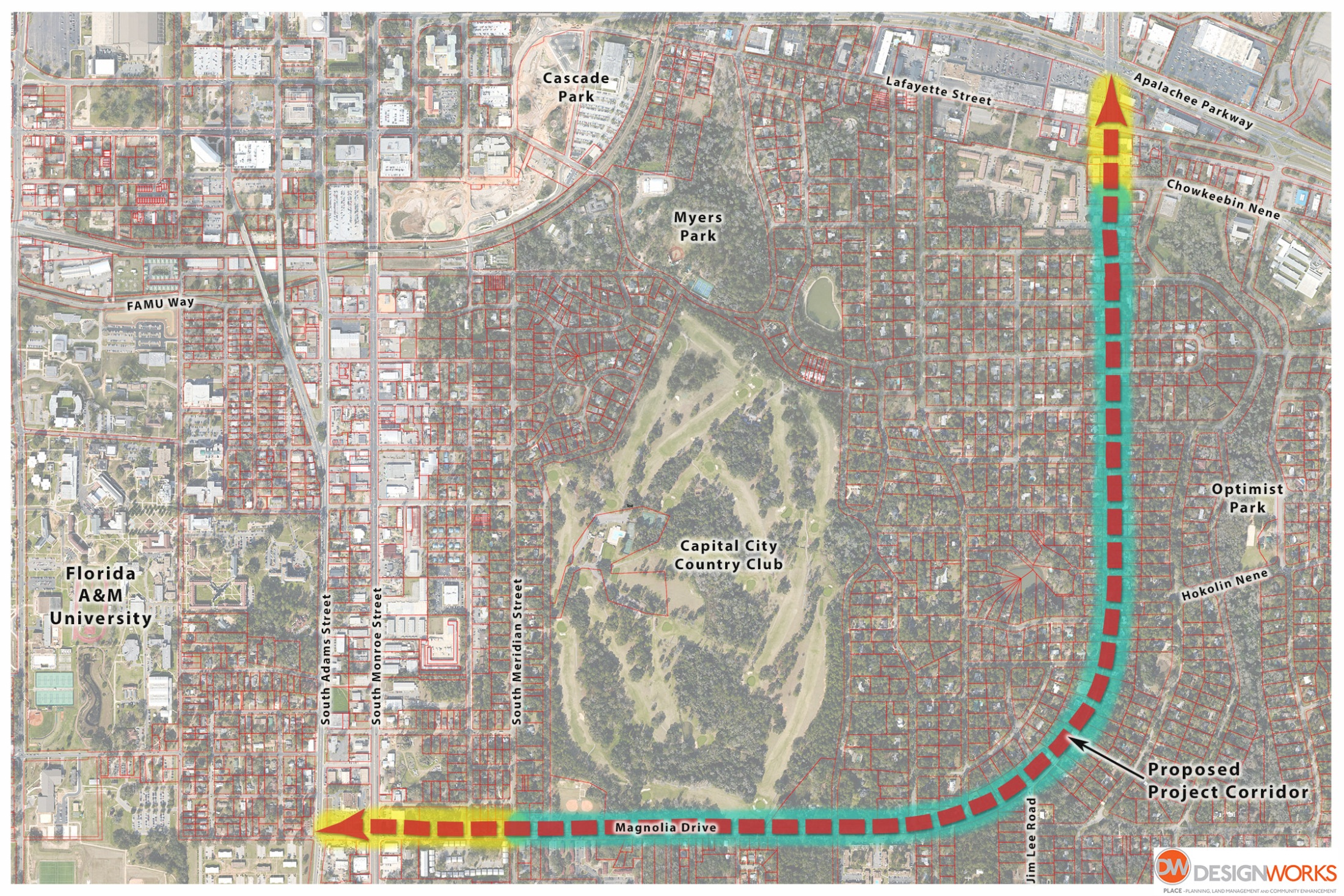 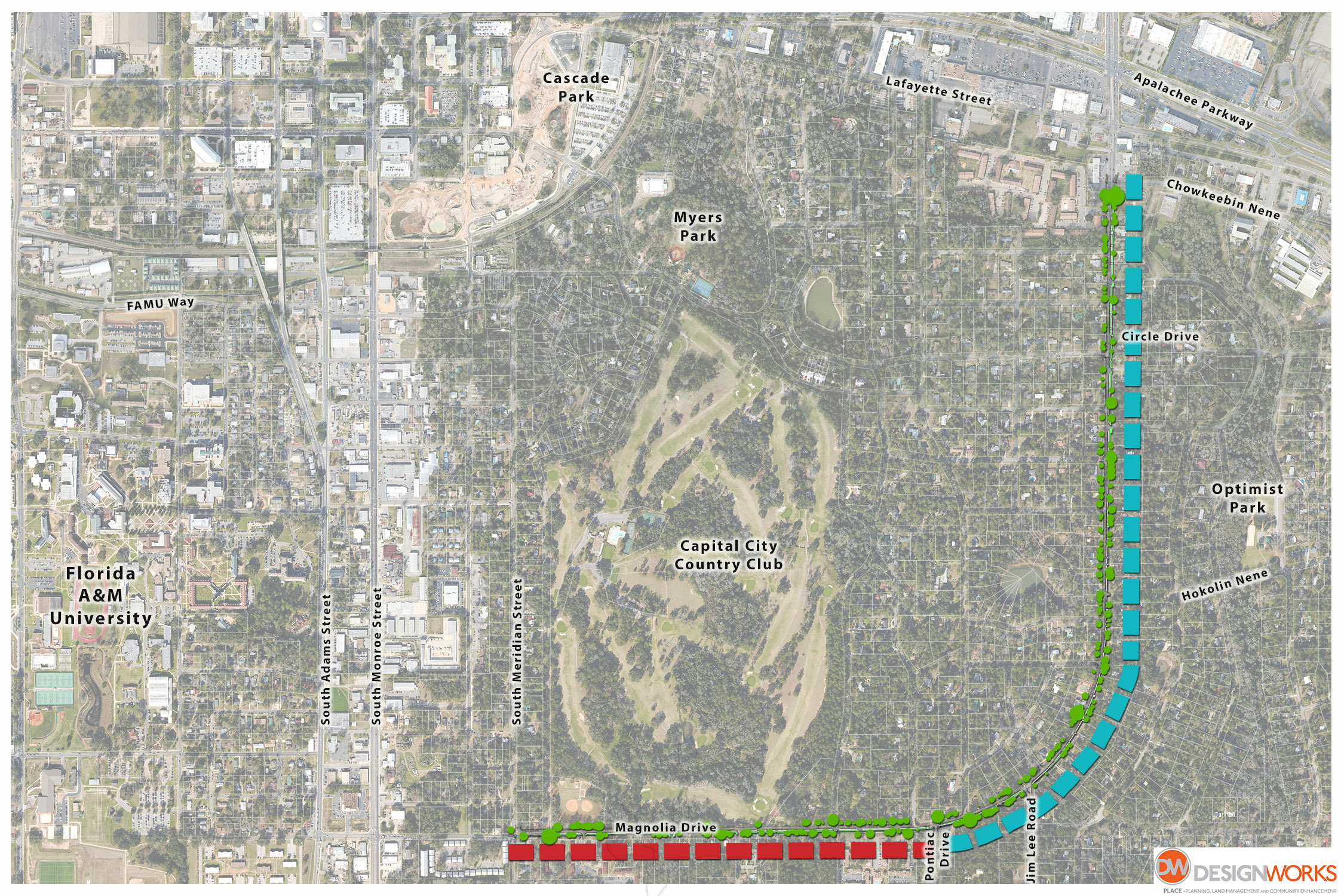 Complete Sidewalk Network on North and West side of Magnolia Drive
Estimated costs:  $3.75 Million
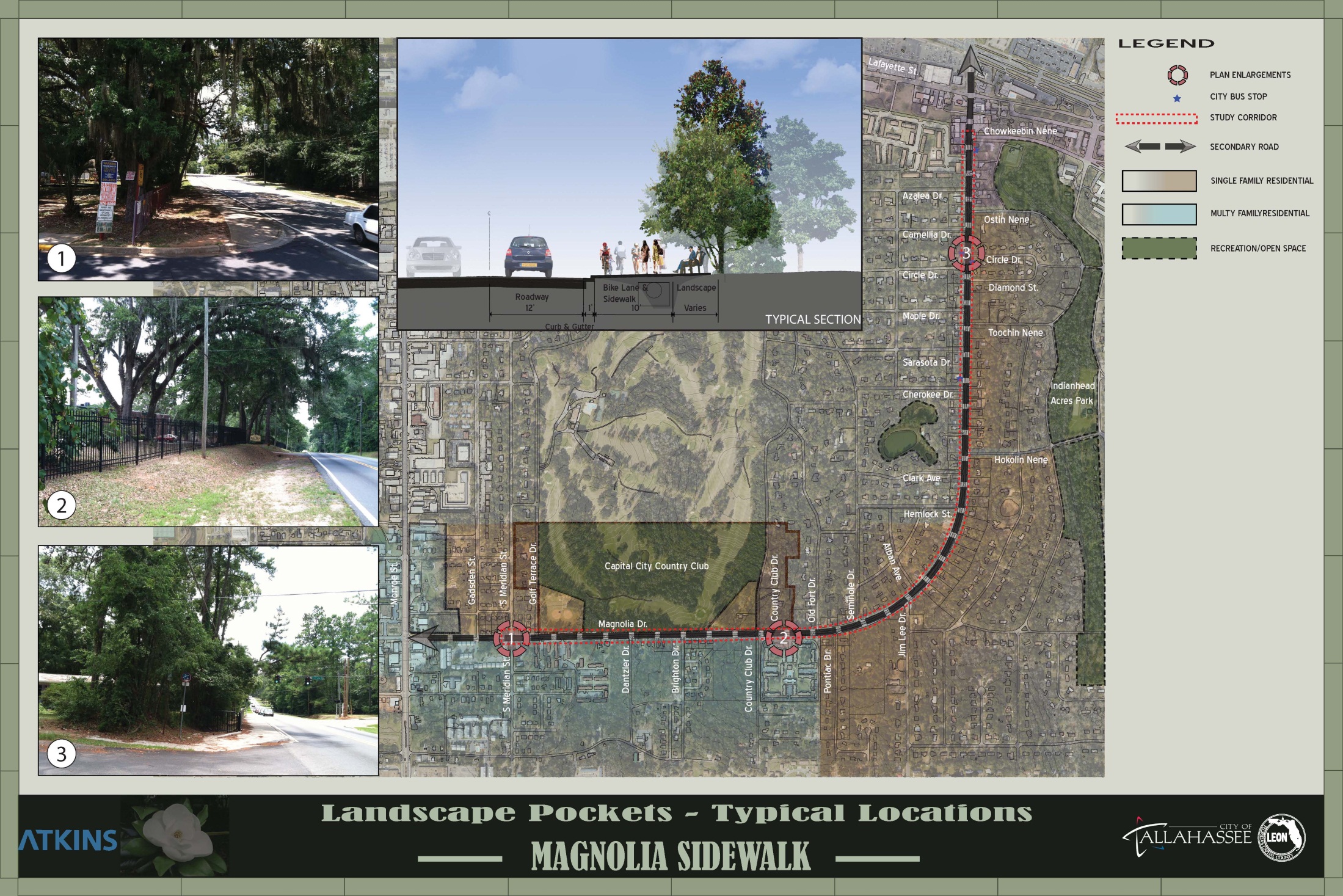 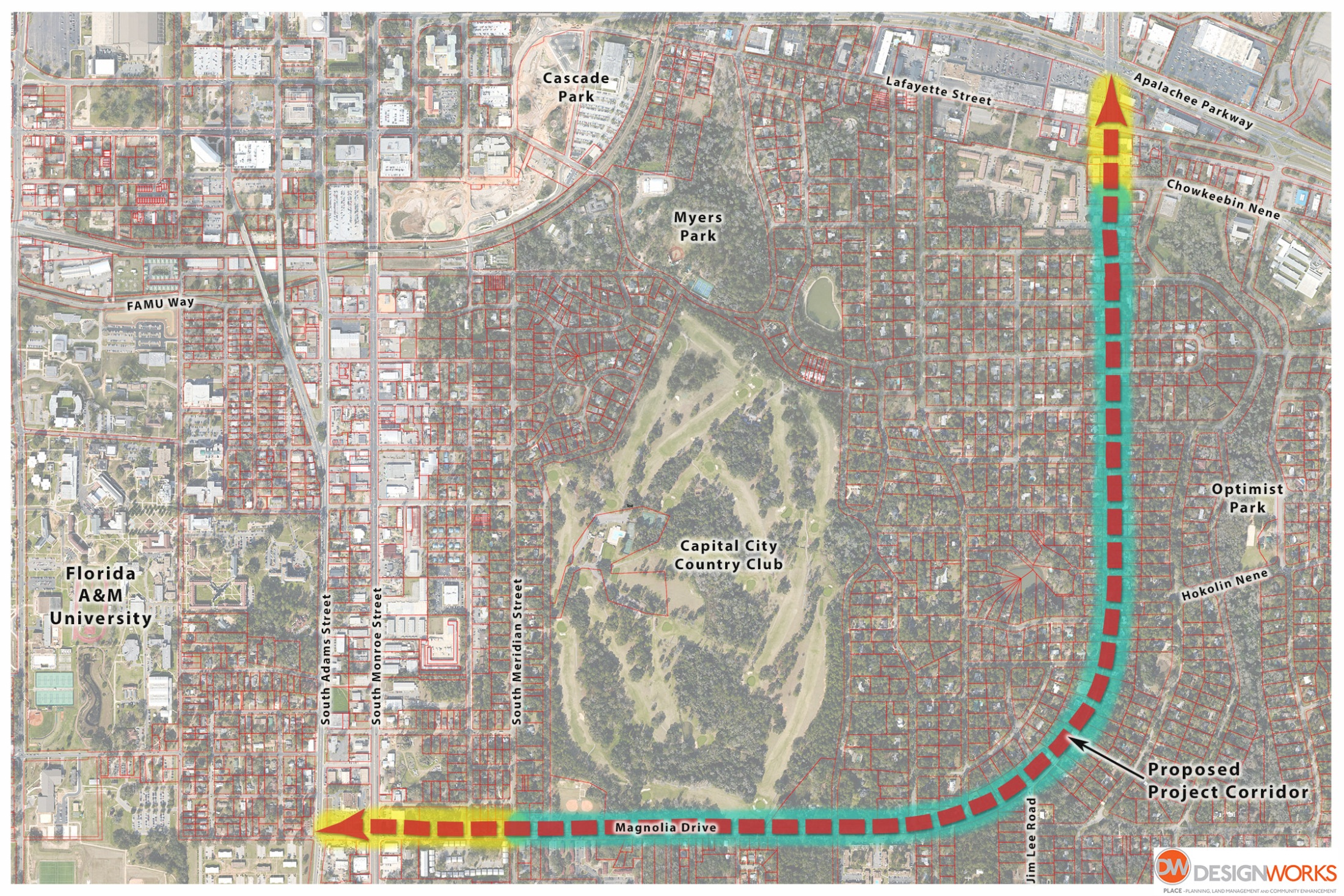 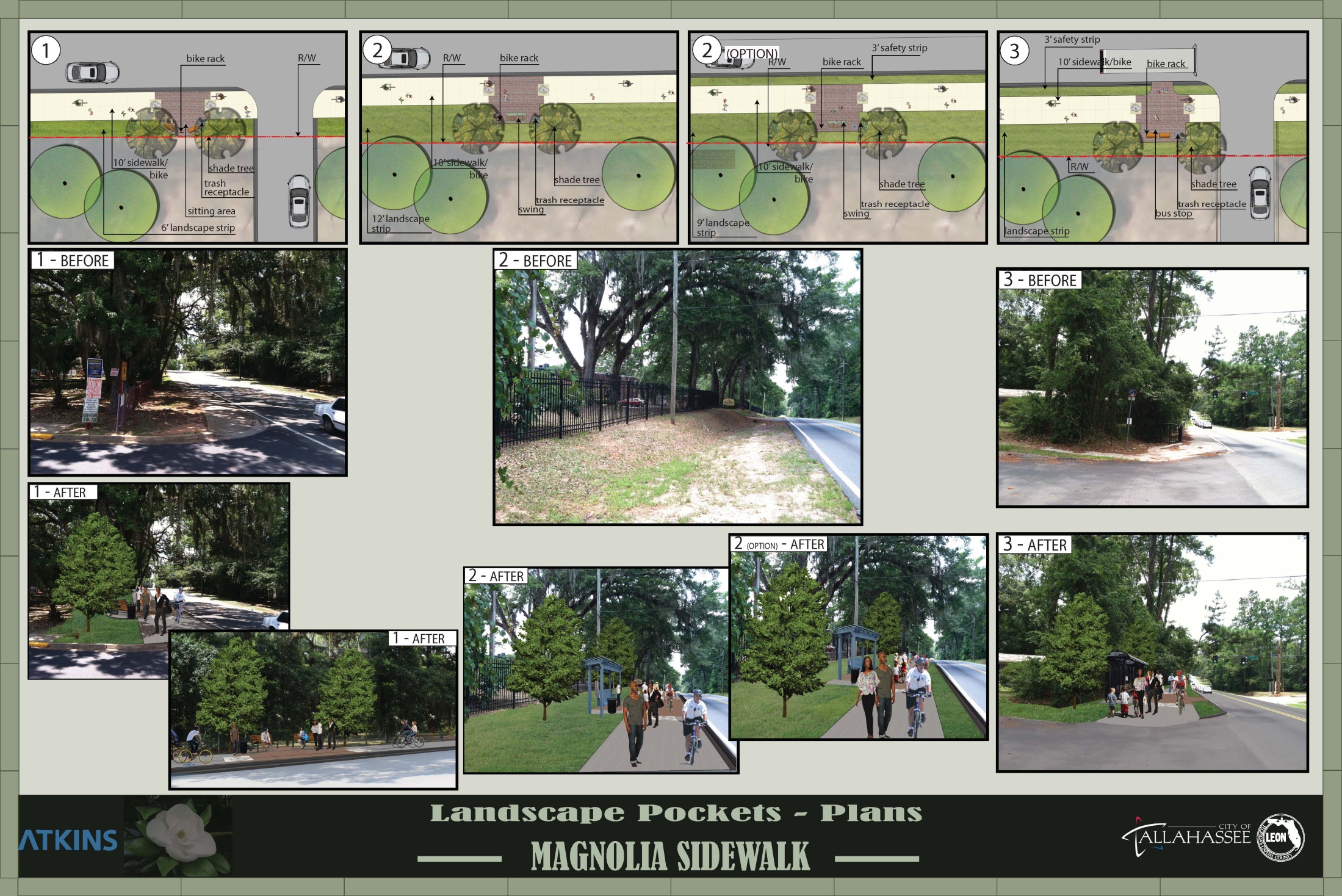 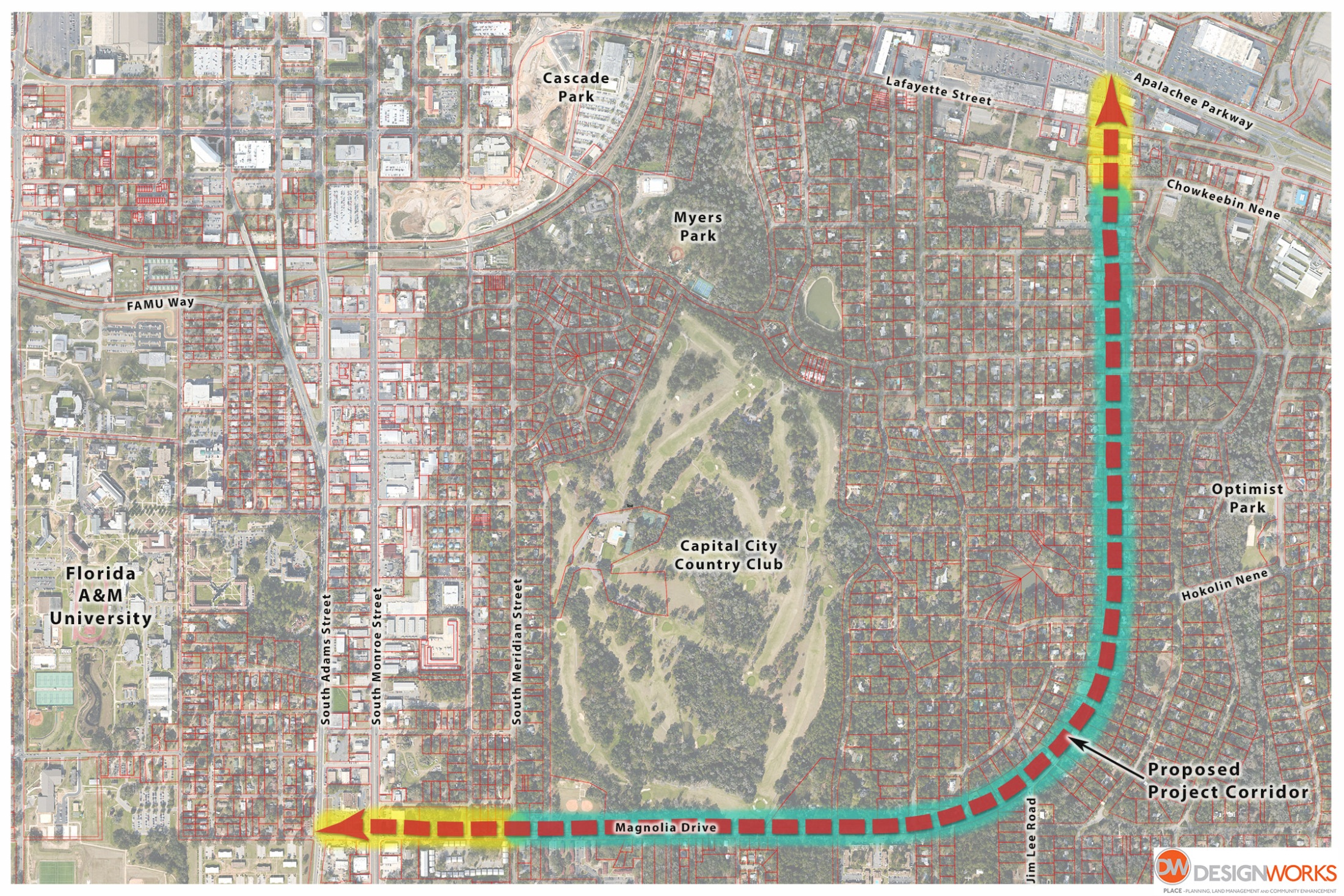 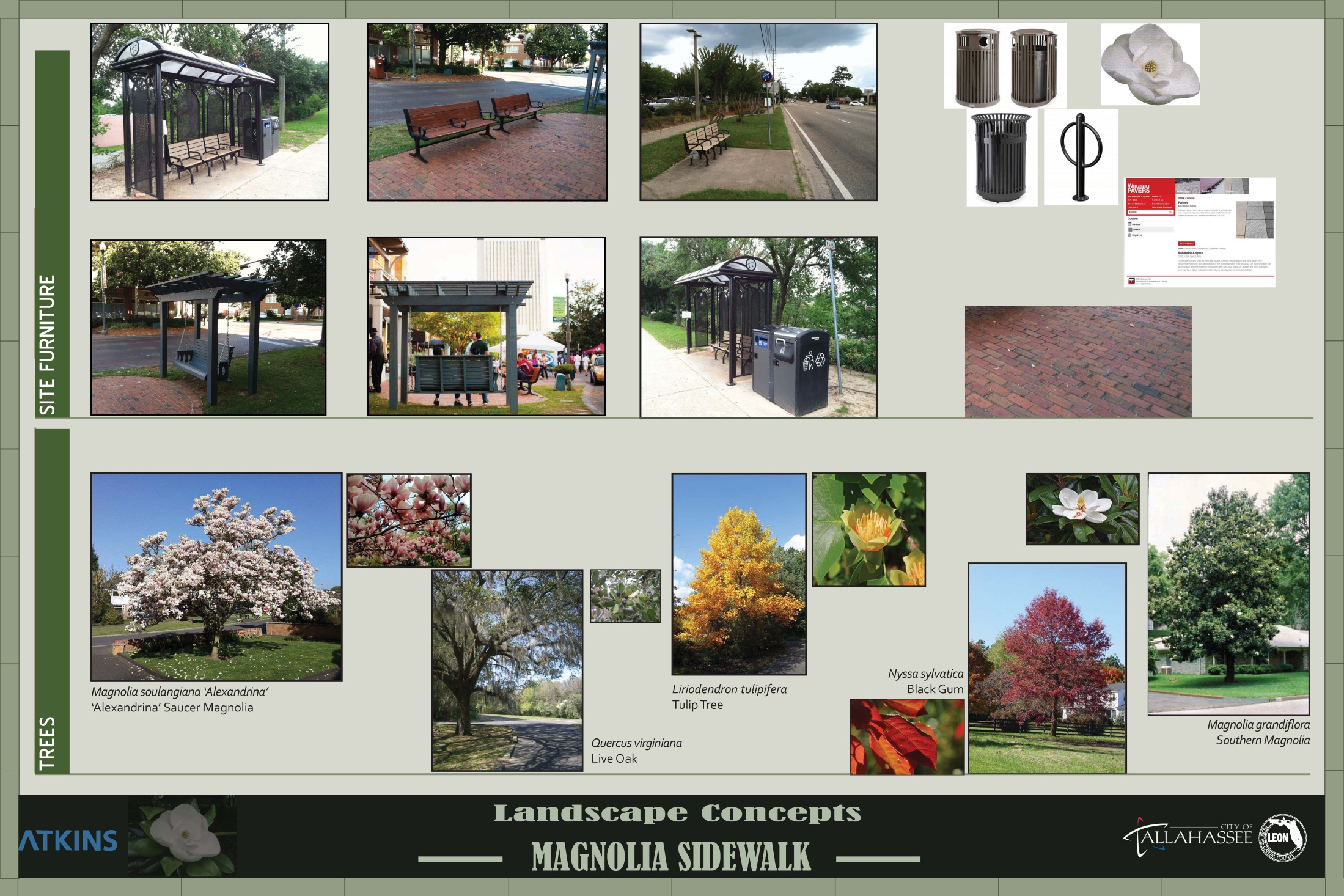 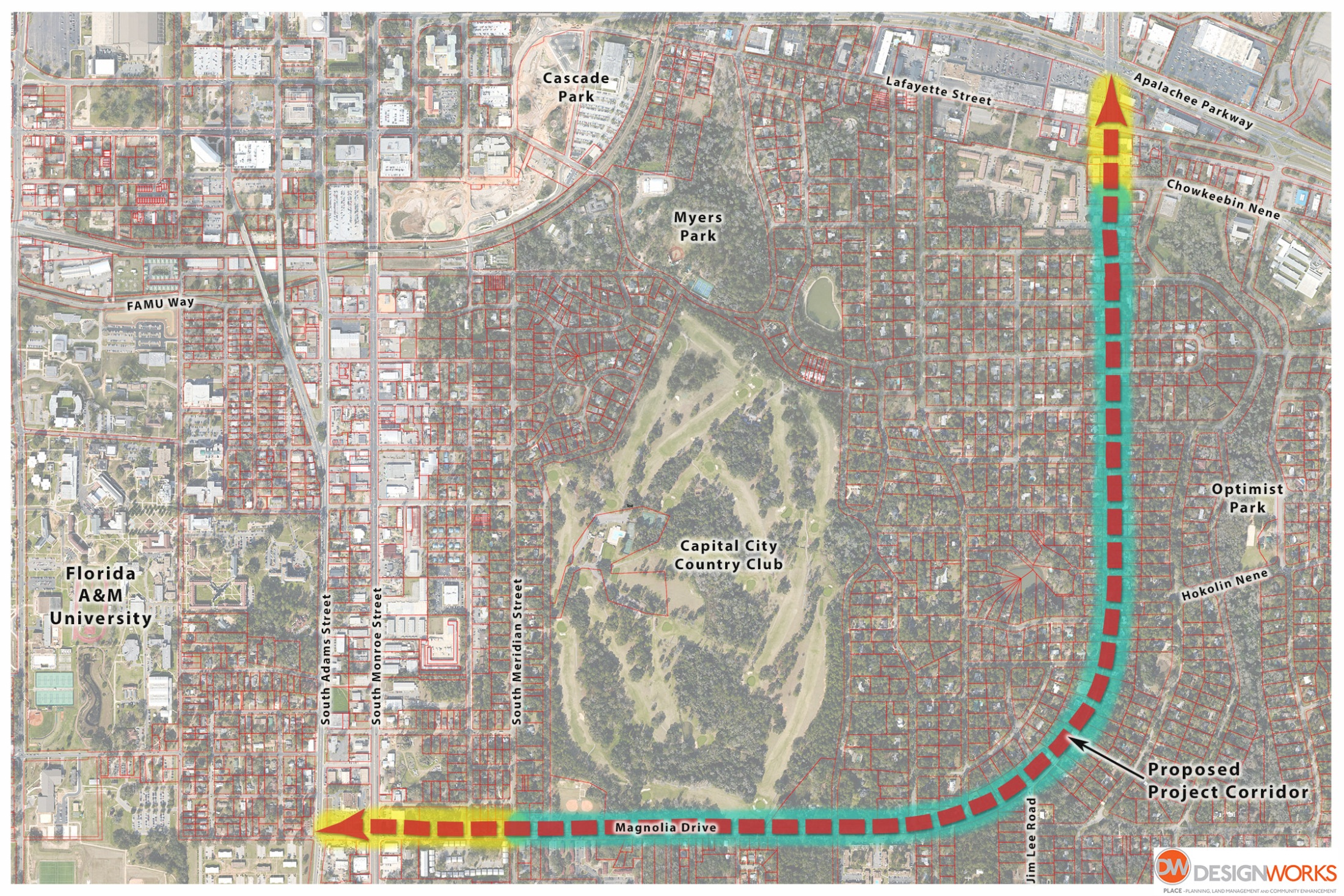